7 - 5
استقصاء حل المسألة
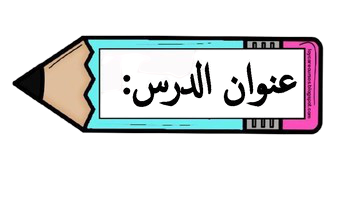 فكرة الدرس

أختار الخطة المناسبة لأحل المسألة
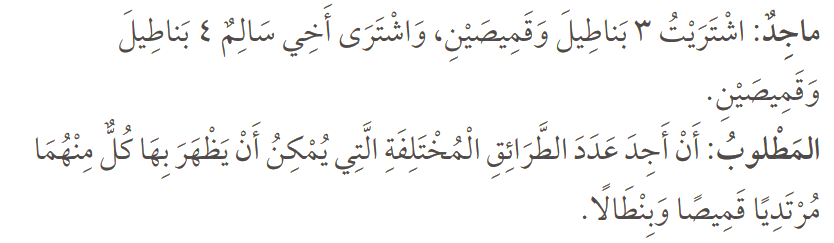 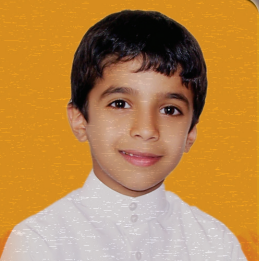 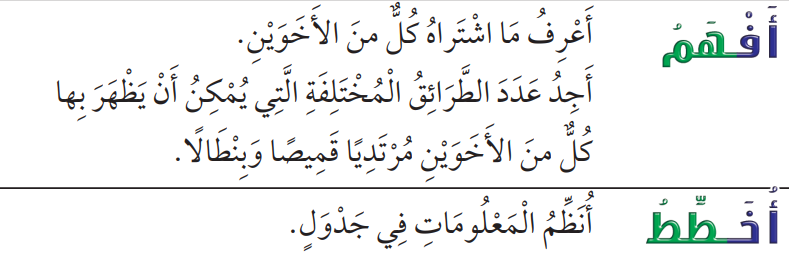 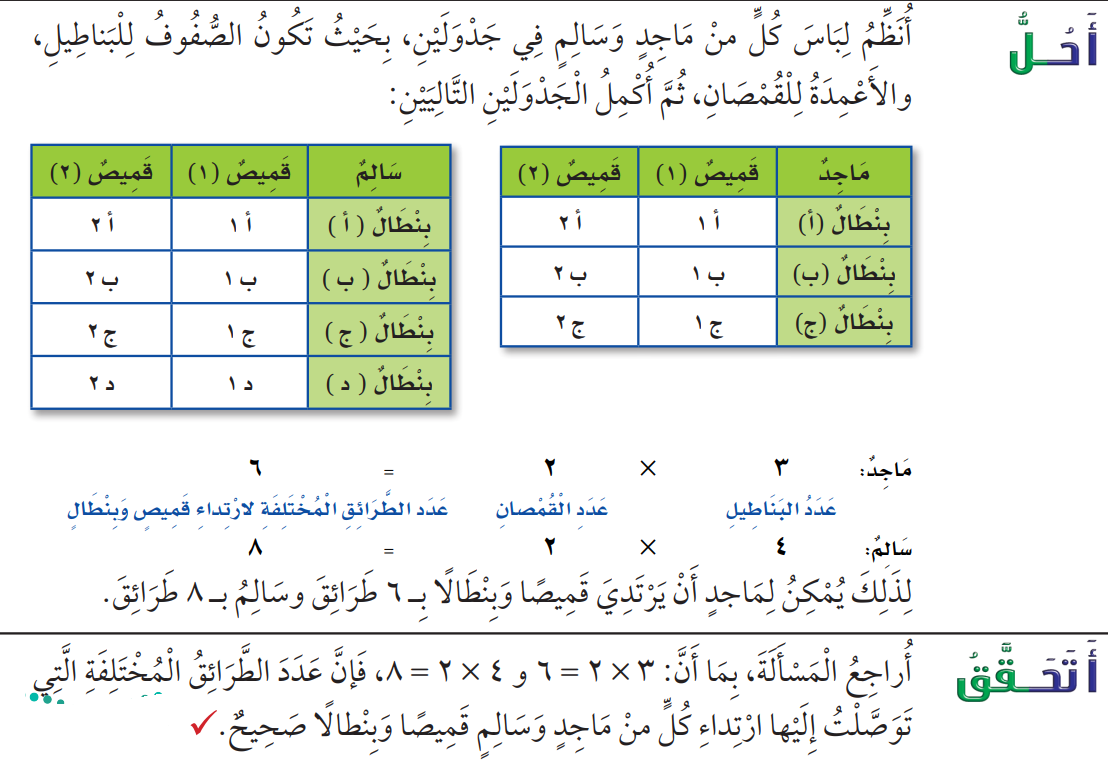 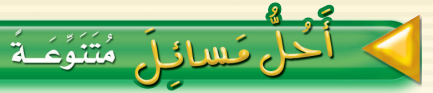 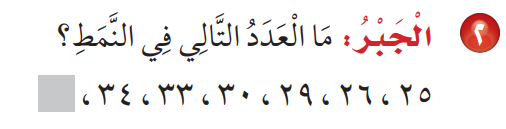 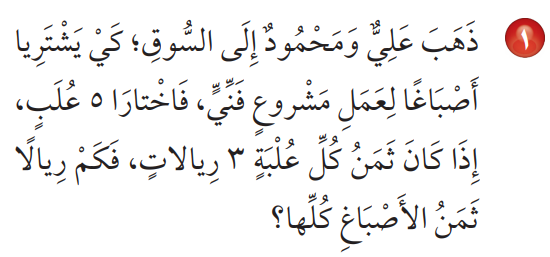 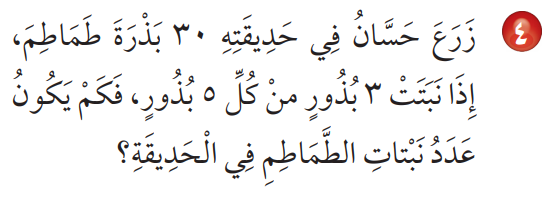 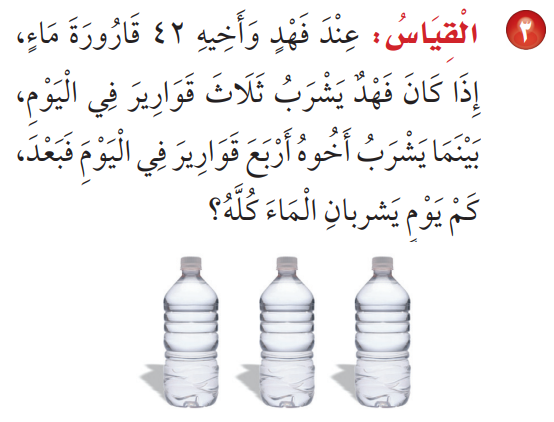 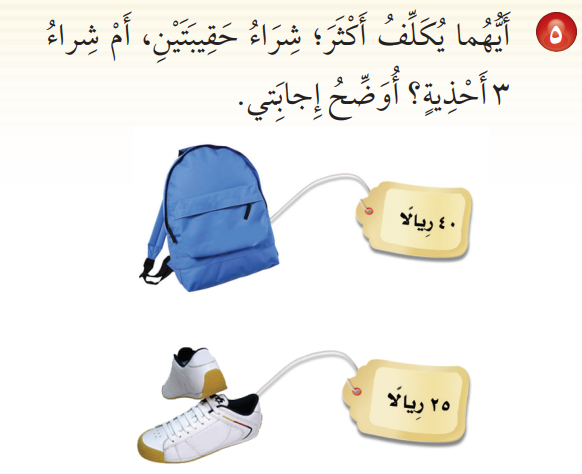 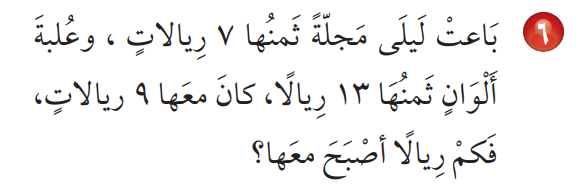 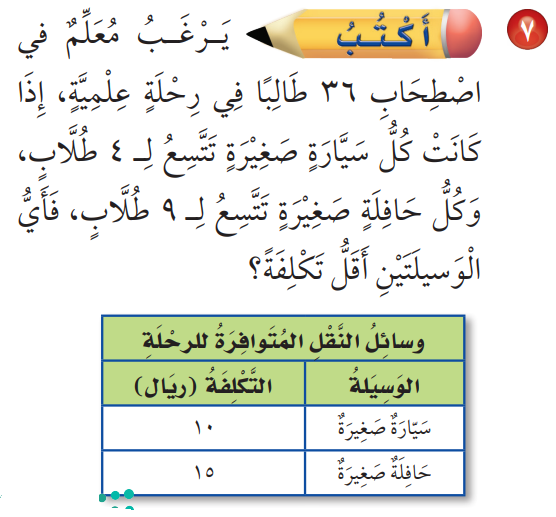